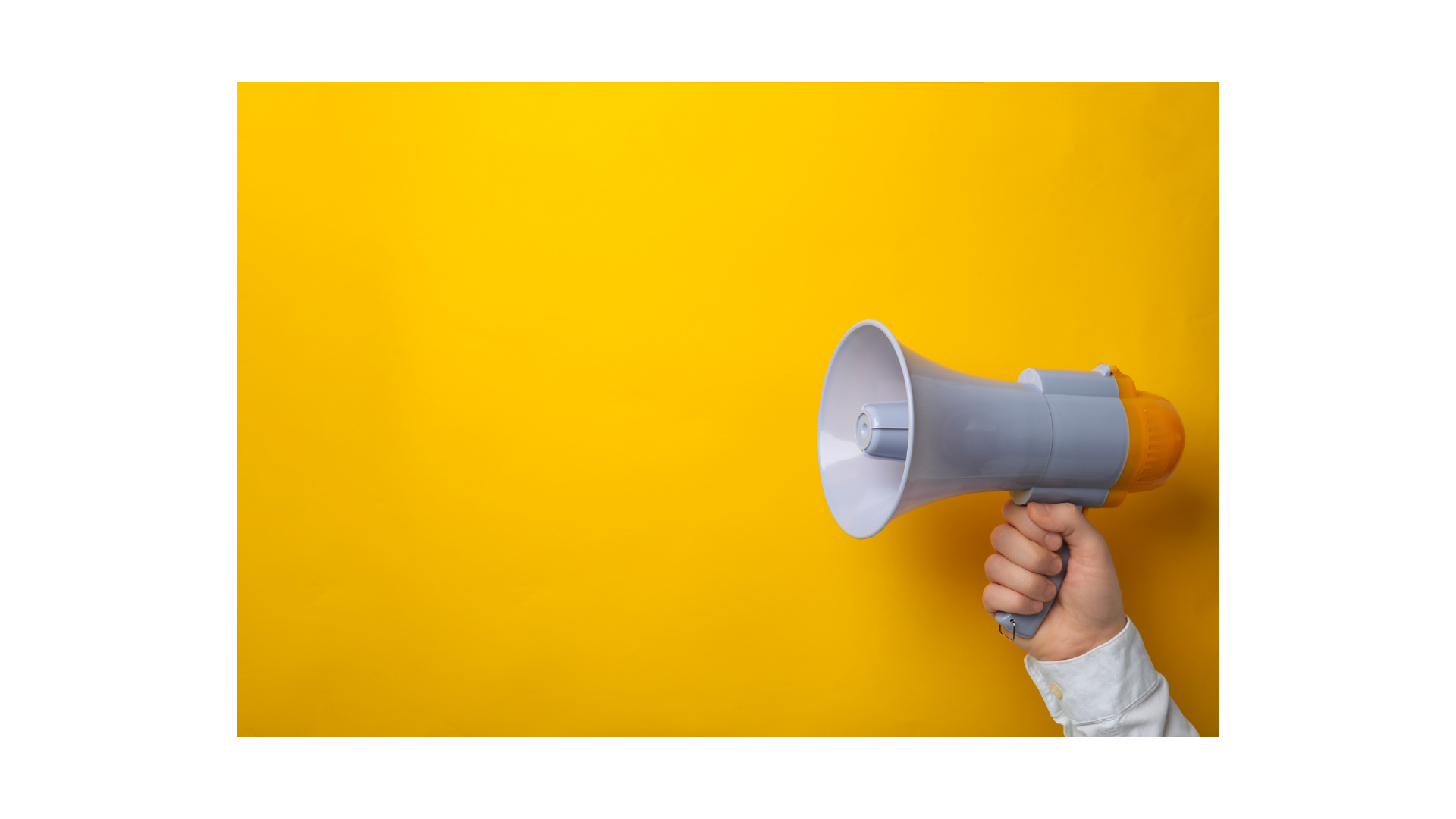 En [tu compañía] 
¡te necesitamos!
Como ya sabes, hemos lanzado una encuesta para conocer los intereses y hábitos de comunicación de nuestros empleados. Es totalmente anónima y no llevamás de 10 minutos completarla.
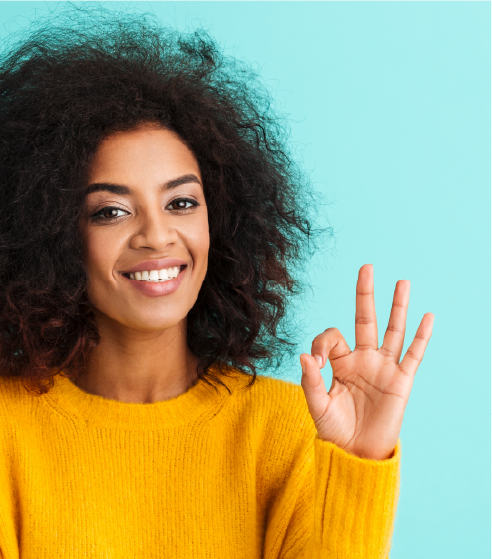 A través de ella, queremos adaptar nuestra manerade informar. Buscamos hacer una marca de comunicación interna creada por todos que nos permita consolidar el compromiso de nuestros empleados al sentirse mejor informados, más cuidados y, siempre, acompañados. Por eso, cuantas más respuestas consigamos, mejor podremos hacerlo.
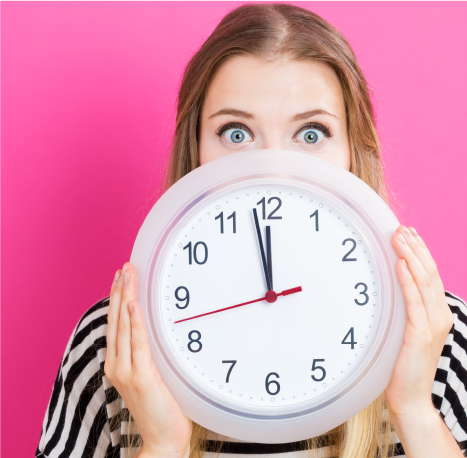 Y aquí es donde entras tú, nos gustaría que seas partícipe del cambio, completes la encuesta e informes a tu equipo del valor que tiene para todos dedicar unos minutos a responder antes del XX de XX.
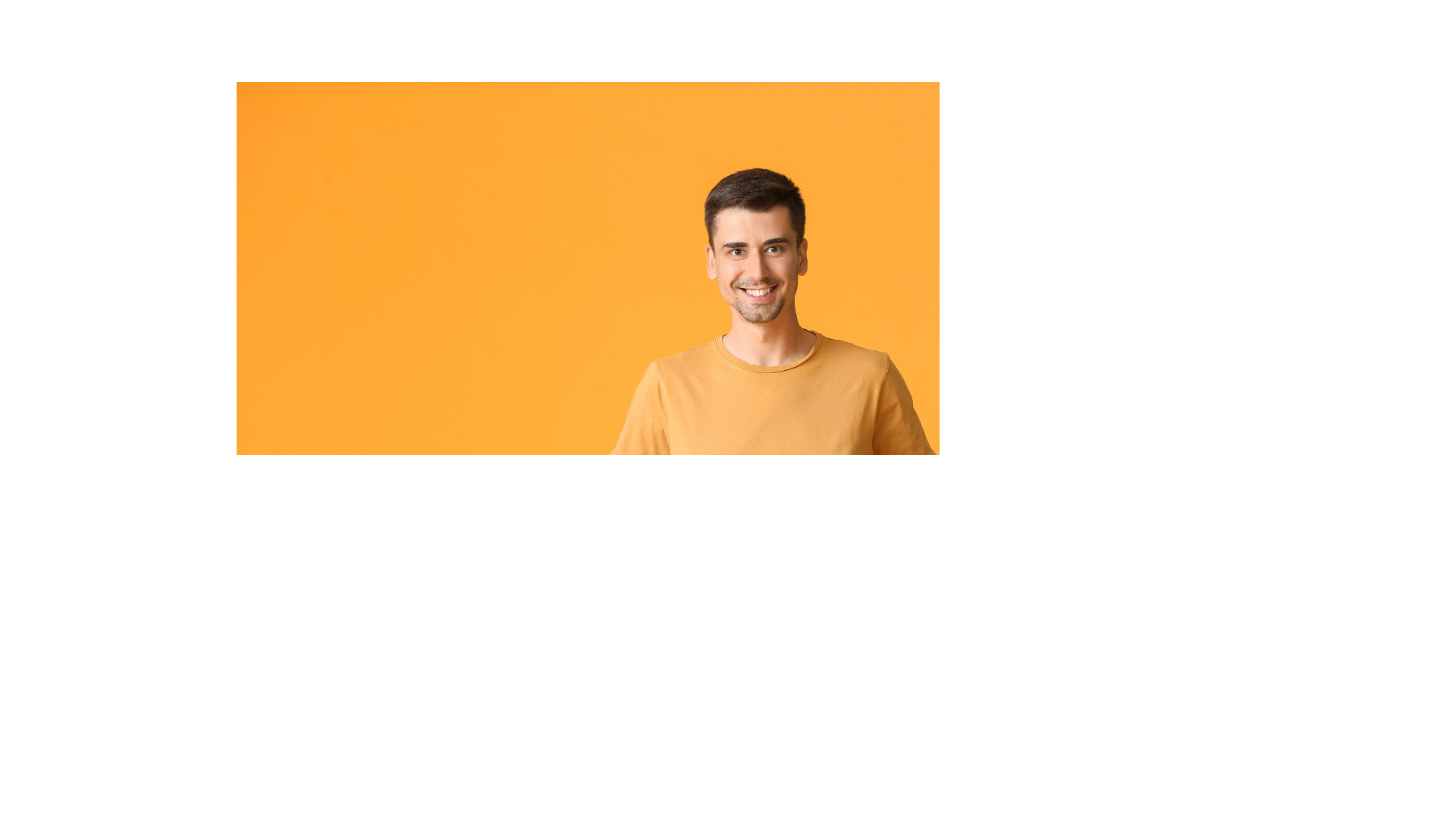 Te adjuntamos el cartel informativo para que puedas colocarlo en alguna zona donde puedan verlo. En él encontrarás el link de la encuesta para que lo compartas y facilites que respondan.
Juntos podemos hacer de la experienciaen X un viaje inolvidable.
[logo de la empresa]
[Speaker Notes: ¿Cómo editarlo?
[1] Descarga la plantilla (PPT) en tu equipo. 
[2] Añade el logo de tu empresa en la parte inferior y añade el nombre en el titular. 
[3] Actualiza las XX con la fecha de cierre de tu encuesta.  
[4] Guarda la slide en formato PNG o JPEG, pulsando en Archivo > Guardar como > Examinar > JPEG o PNG > Escoge exportar todas las diapositivas. Crea un nuevo correo, haz clic en insertar una imagen en el cuerpo del mail, selecciona la imagen y haz clic en Centrar. Con el botón derecho, elige la opción Insertar vínculo y añade en toda la imagen el link a la encuesta. Ajusta el tamaño como quieras. Adjunta como archivo el pdf del cartel. Por último, añade en el asunto “En [nombre de tu compañía] te necesitamos. ¡Ayúdanos a conseguir nuestro objetivo!”.]